Power BI Dataflows
Bring Your Own Data Lake
About Me
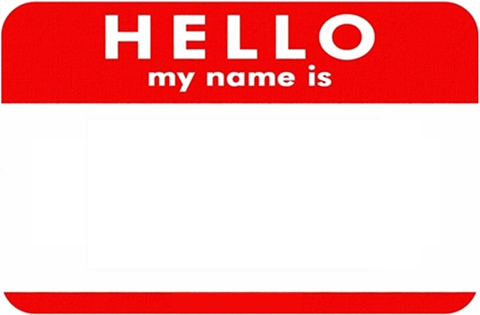 Michelle Browning

Pragmatic Works Consultant since September 2019

Data, BI, and Application Development Background

MCSA: BI Reporting

Geek, Crafter, Crazy Cat Lady
Inigo Montoya
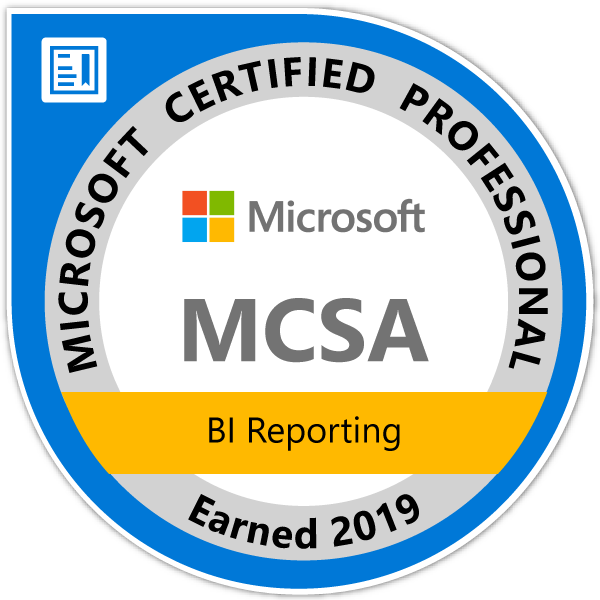 Email: mbrowning@pragmaticworks.com
Agenda
Requirements
Azure Setup for Power BI Access
Power BI setup for using your Azure Data Lake
Attaching a CDM Folder to Power BI Dataflows
Power BI Requirements
Power BI paid license
Premium license for Computed Entities
Azure Requirements
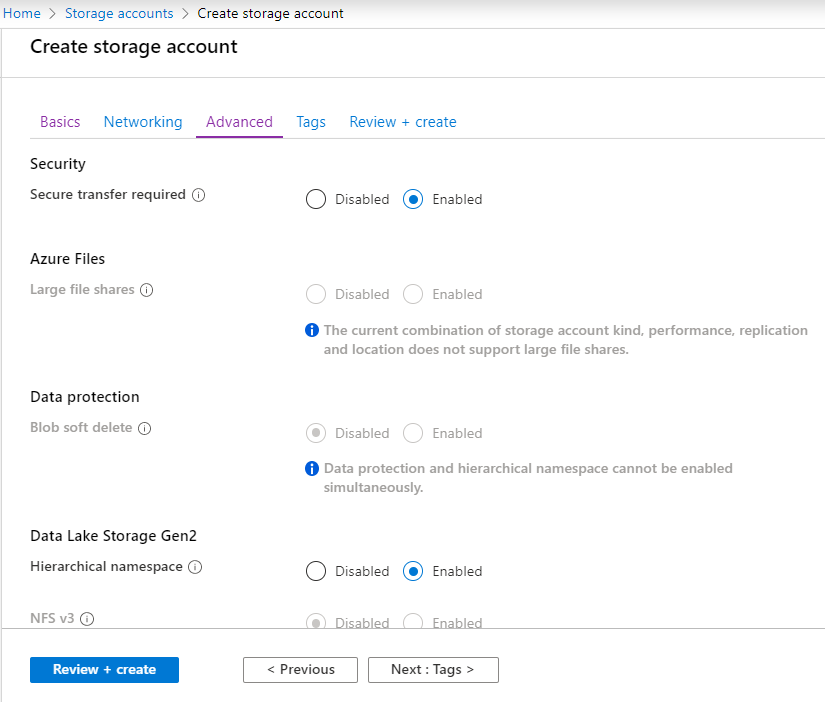 Active subscription
Storage account with
Hierarchical namespace enabled



http://bit.ly/CreateADLg2
A Caveat
The Azure Data Lake Storage Gen2 account must be created in the same region as your Power BI tenant.
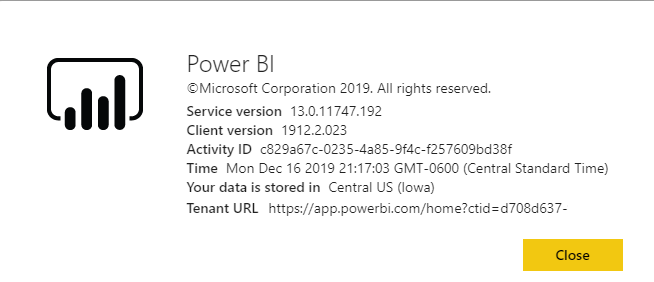 Azure Setup
Assign the Power BI Service to the Reader role for the storage account
Another gotcha:
Changes to access control on the Azure storage account may take up to 30 minutes to take effect
Create a new blob container for Power BI
Add permissions for Power BI and Power Query
Add Permissions for any Power BI users
Power BI Setup
Connect Power BI to the Azure Data Lake Storage Gen2 account
Requires Global Administrator permissions
Only one storage account can be connected to Power BI
Once configured, the storage location cannot be changed
Allow admins to assign workspaces to the storage account
Dataflows cannot be created in the default workspace – “My workspace”
Making the Connection with CDM Folders
Common Data Model
Microsoft standard for metadata
Consist of csv files for data with model.json file for metadata


https://docs.microsoft.com/en-us/common-data-model/
Demo Time!
Have Any Questions?
mbrowning@pragmaticworks.com